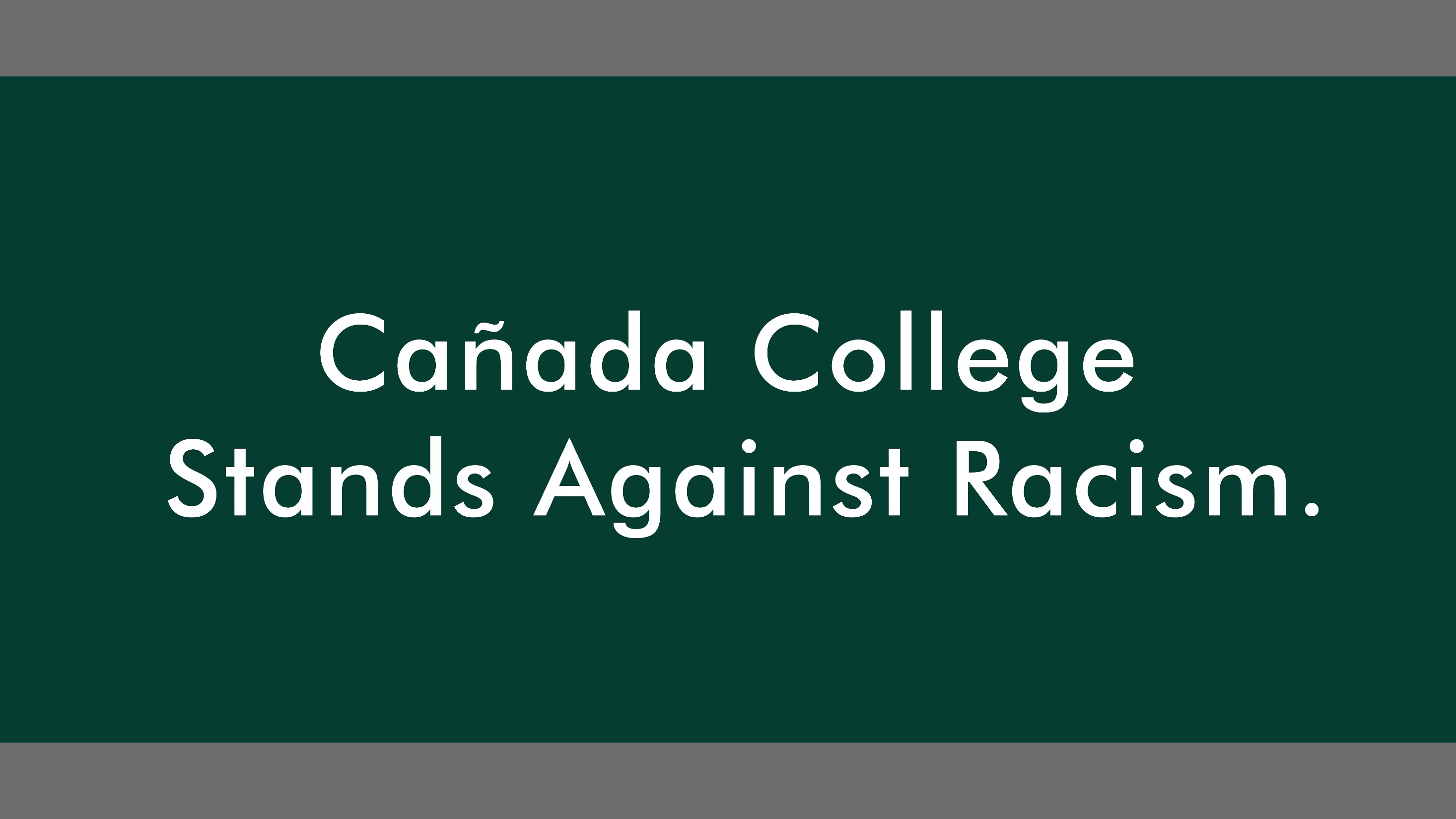 President’s Welcome
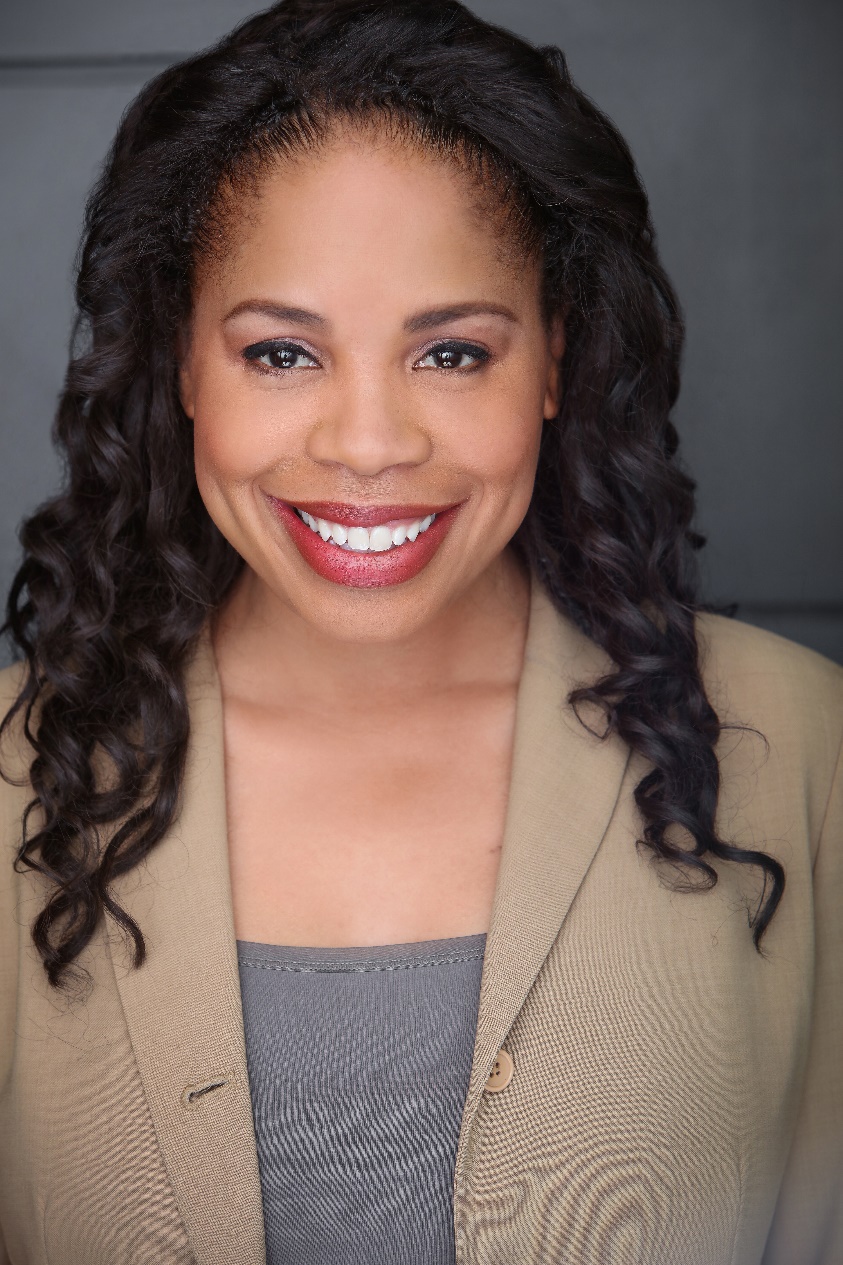 Dr. Jamillah Moore
College President
Welcome
Diana Tedone-Goldstone
Academic Senate President
Jeanne Stalker
Classified Senate President
Welcome New Faculty & Staff
Esha Pillay - Instructional Aide-CWA, Humanities
Joel Sanchez Cortez - Instructional Aide-CWA, Humanities
Autumn McMahon - Retention Specialist, Humanities
Ariackna Soler - Financial Aid Director, Financial Aid
Mayra Arellano - Director of High School Transitions,      Student Services
Bettina Lee - Director of DRC, DRC Department
Kiran Malavade - Humanities Instructor, Humanities
Jose Zelaya - Project Director, Humanities
Julie Luu, Science Instructor, Science
Krystal Martinez - Division Assistant, Science & Technology
Damany Fisher - Regional Director, Office of Instruction
Olivia Cortez-Figueroa – Interim College Recruiter, Student Services
Aricka Bueno - Counselor-CWA, Humanities
Mahitha Rao - Retention Specialist, Student Services
Ramakrishnan Kalyanaraman - Science Instructor,     Science & Technology
Matais Pouncil - Interim Dean of Enrollment Services, Student Services
Linda Bertellotti - Executive Assistant, President’s Office
Celia Arceo - Financial Aid Technician, Enrollment Services
Janette Linares - Temporary Promise Counselor, Student Services
Hyla Lacefield - Interim Dean of Business, Design, & Workforce,     Office of Instruction
Ameer Thompson - Dean of Science and Technology,     Office of Instruction
Cañada College – 30 Years Service Awards
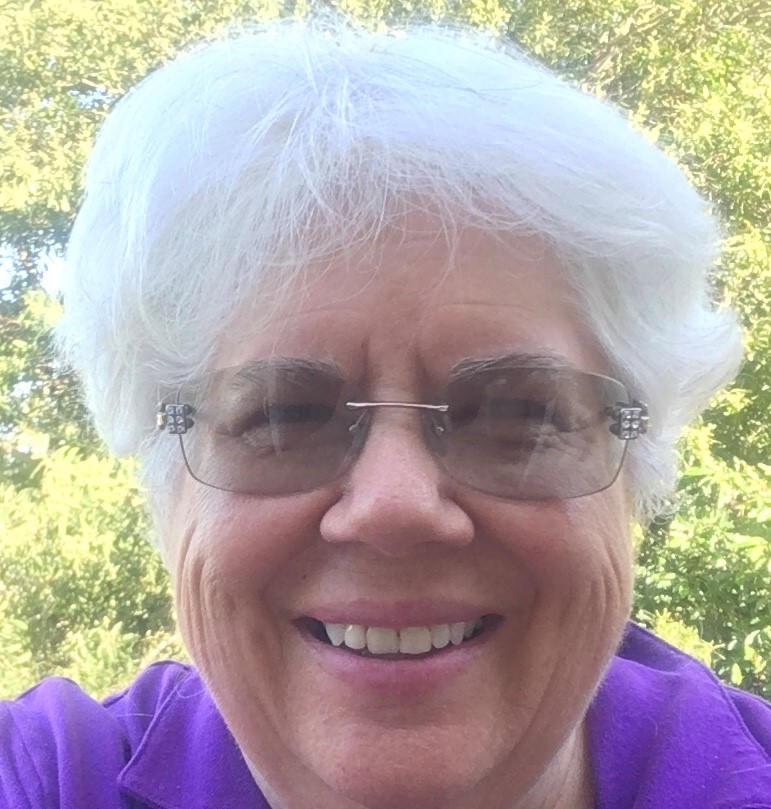 Anne Nichols
Professor, Cooperative Education
Cañada College – 25 Years Service Awards
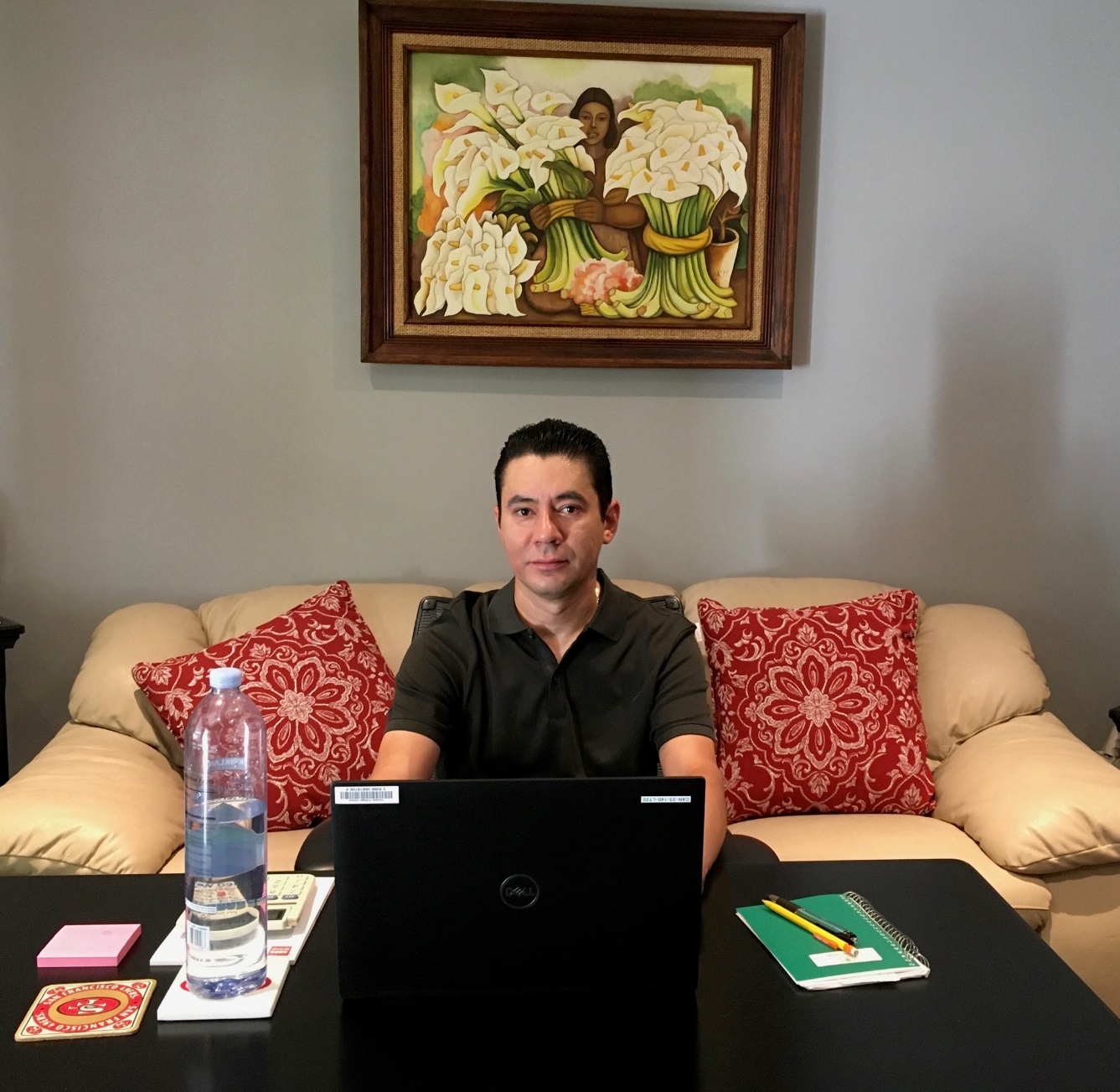 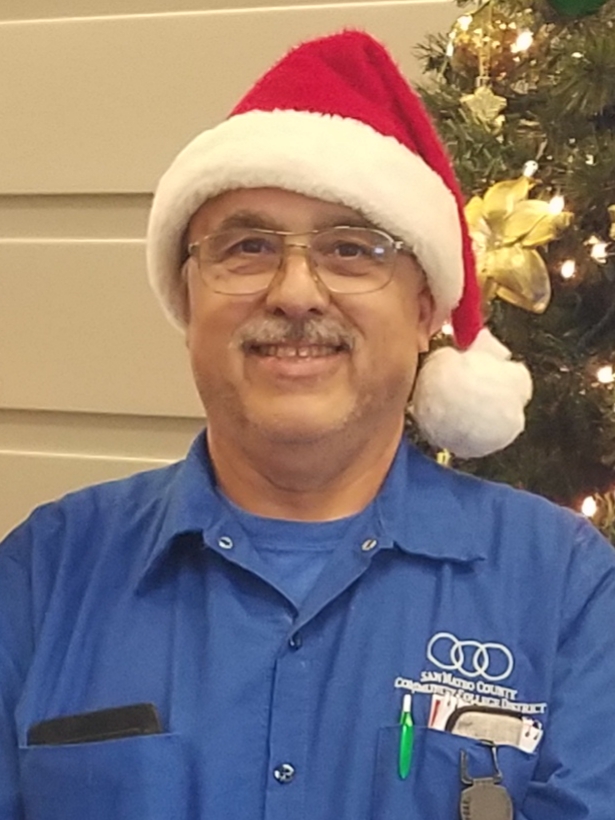 Joe Rodrigues
Mario Peña
Custodian
Accounting Technician
Cañada College – 20 Years Service Awards
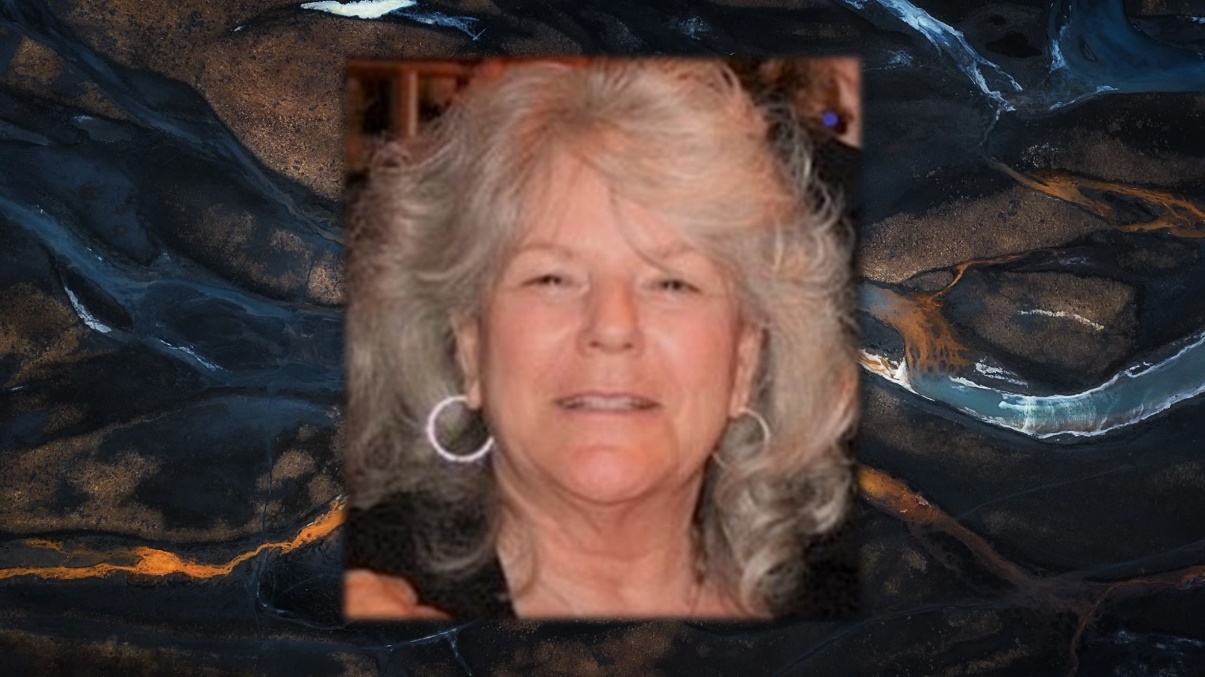 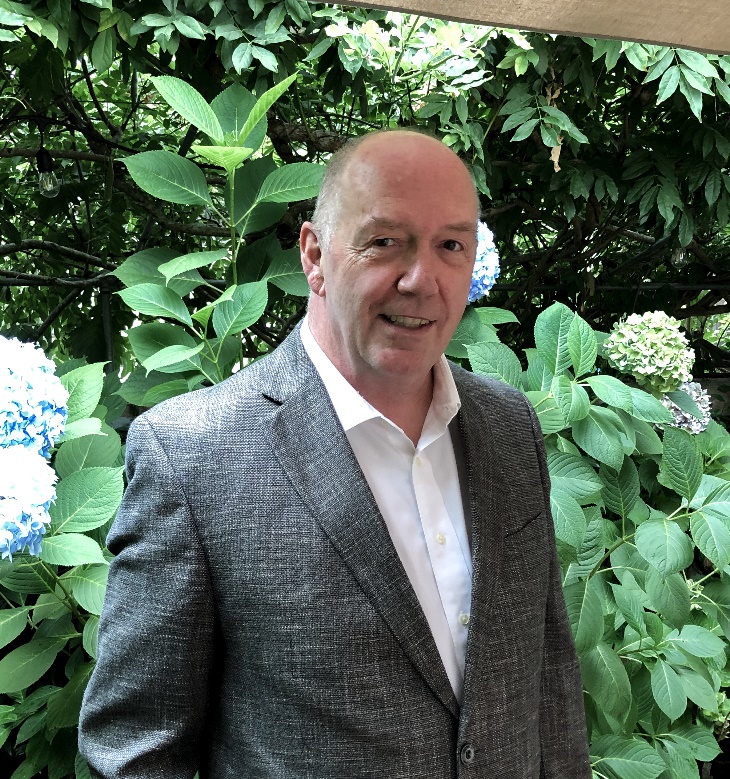 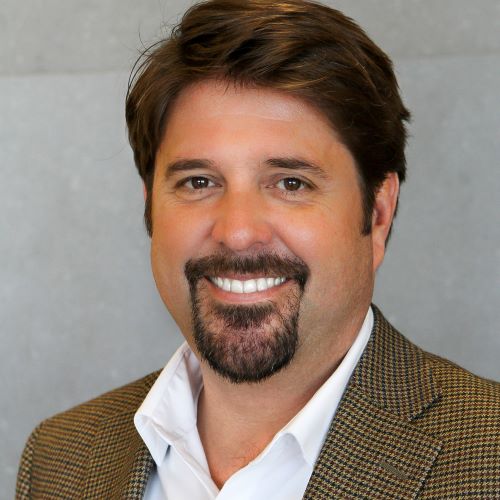 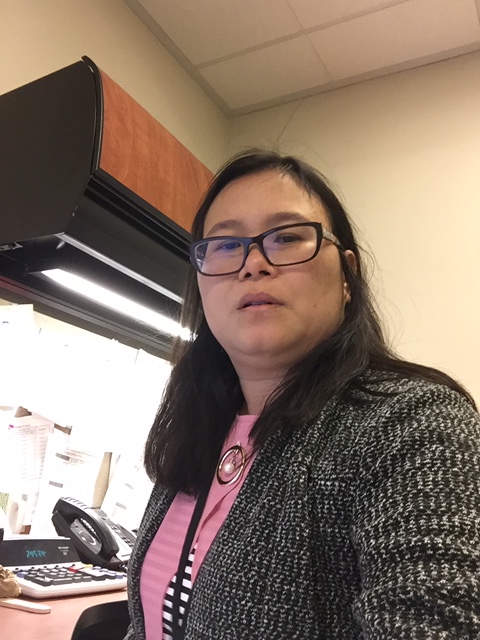 Charlene Suda
Martin Partlan
James Carranza
Christine Huynh
Instructional Aid II, Computer Business Office Technology
Payroll Technician
Professor, Physics
Dean, Humanities and Social Sciences
Cañada College – 10 Years Service Awards
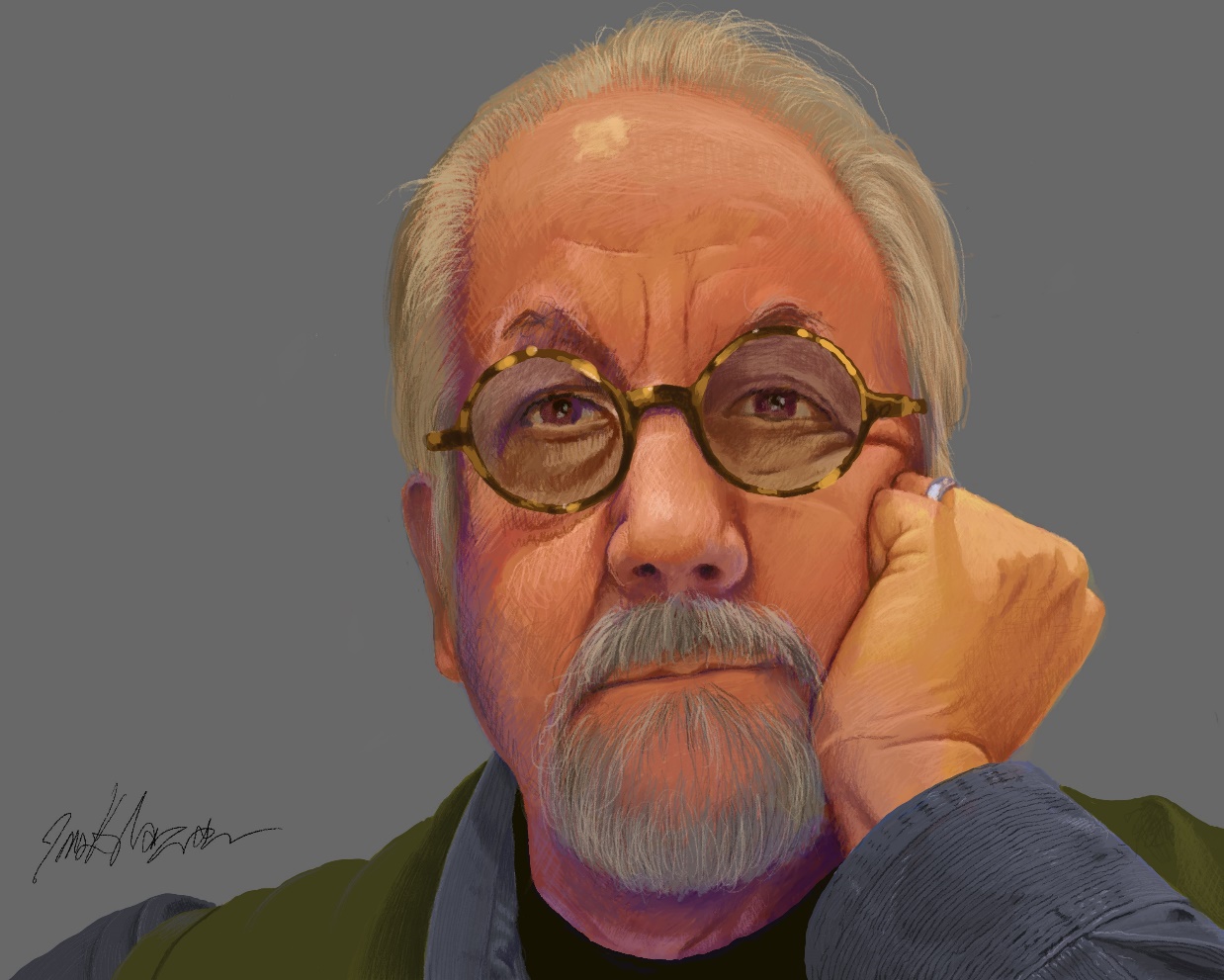 James Khazar
Assistant Professor, Digital Art and Animation
Cañada College – Leadership Retreat
50+ student, faculty, classified staff leaders and administrators came together for two days last week for our 2nd annual Leadership Retreat
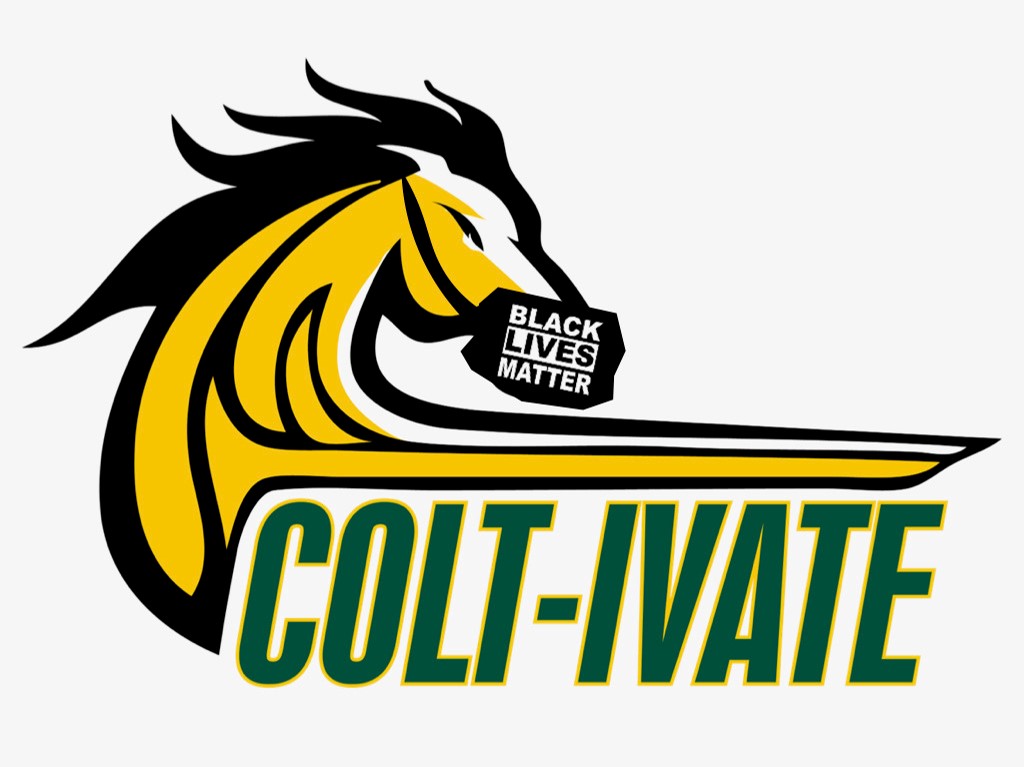 Developed a draft Anti-Racist Framework for the College
Refined our top 6 strategic priorities for 2020-21
Join a discussion on these topics at 12:30 today!
See more information at:  https://canadacollege.edu/prie/canada-collaborates.php
Keynote Speaker
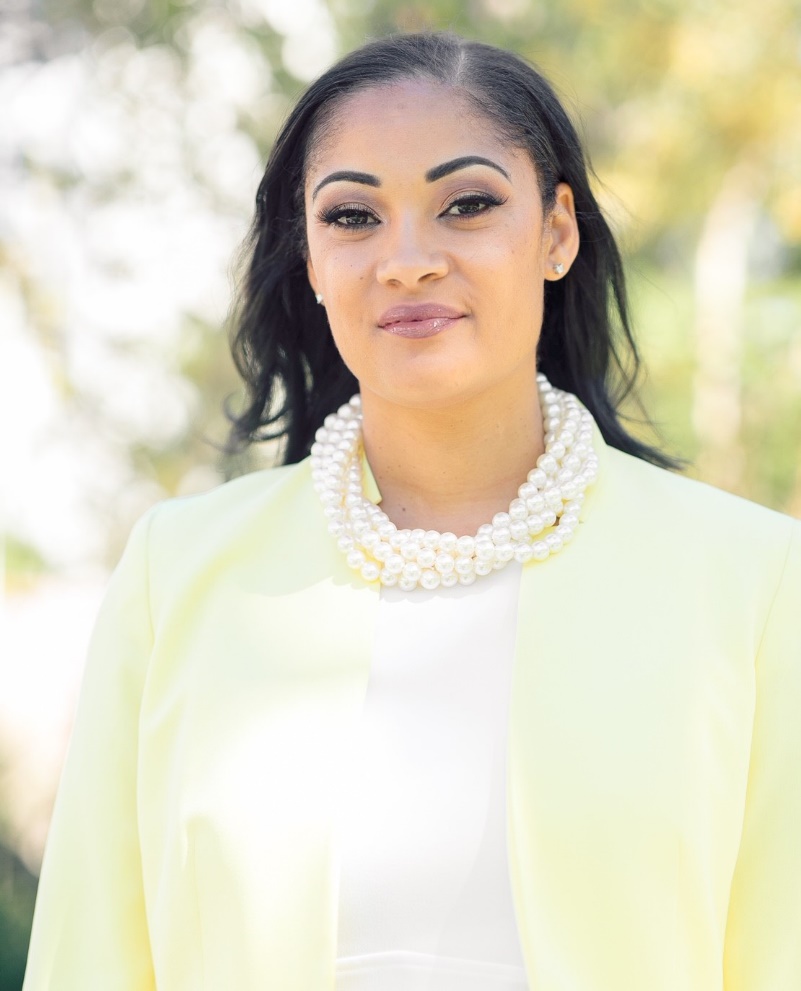 The Honorable
Antoinette Morris
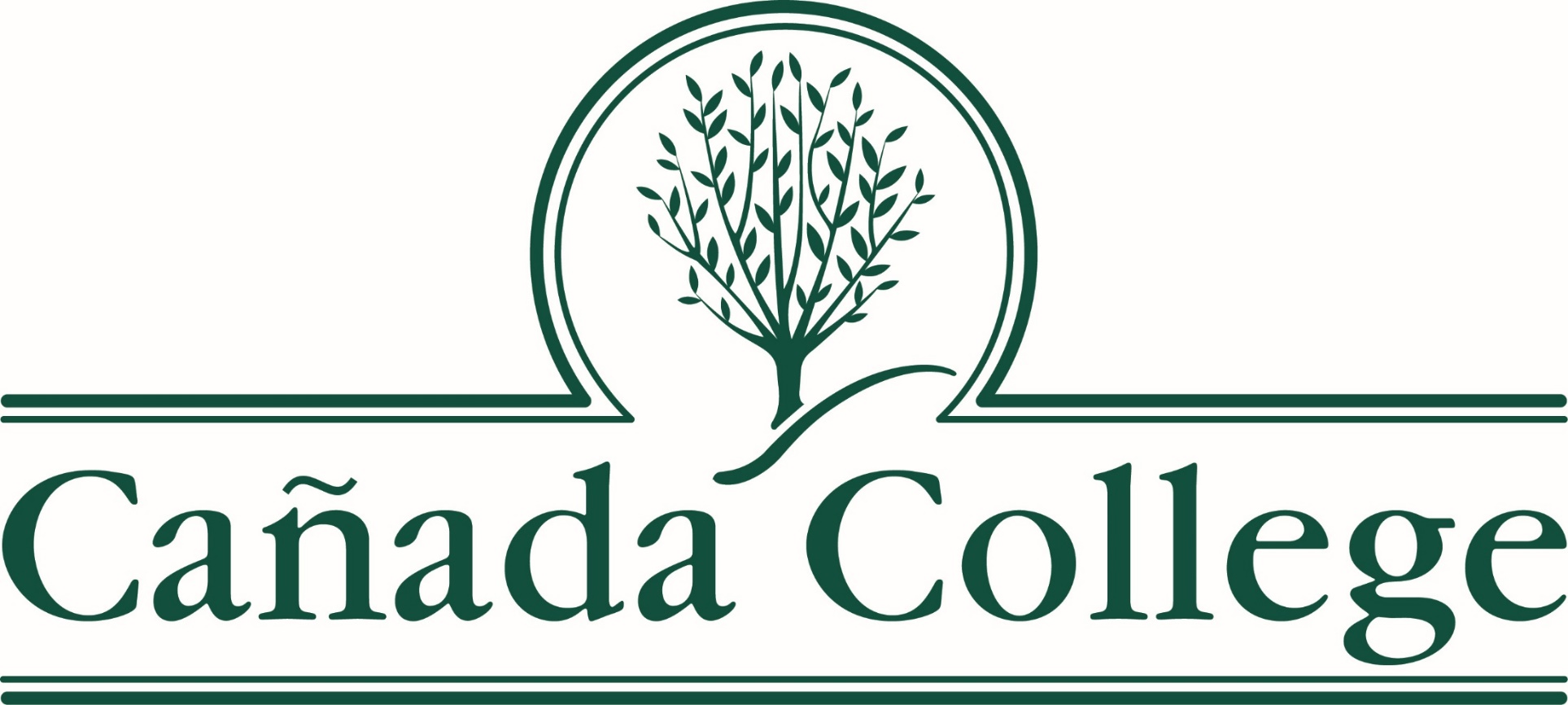 Flex Day